día de la Raza
“El descubrimiento”
Table of Contents
1: 			Title Page
2: 			Table of Contents
3: 			Goals
4: 			Matching Vocabulary
5:			Reading: El día de la Raza
6- 9: 		Questions about the Reading
10: 		Video
11- 14: 	Questions about the Video
15: 		References
16: 		End Slide
El objetivo
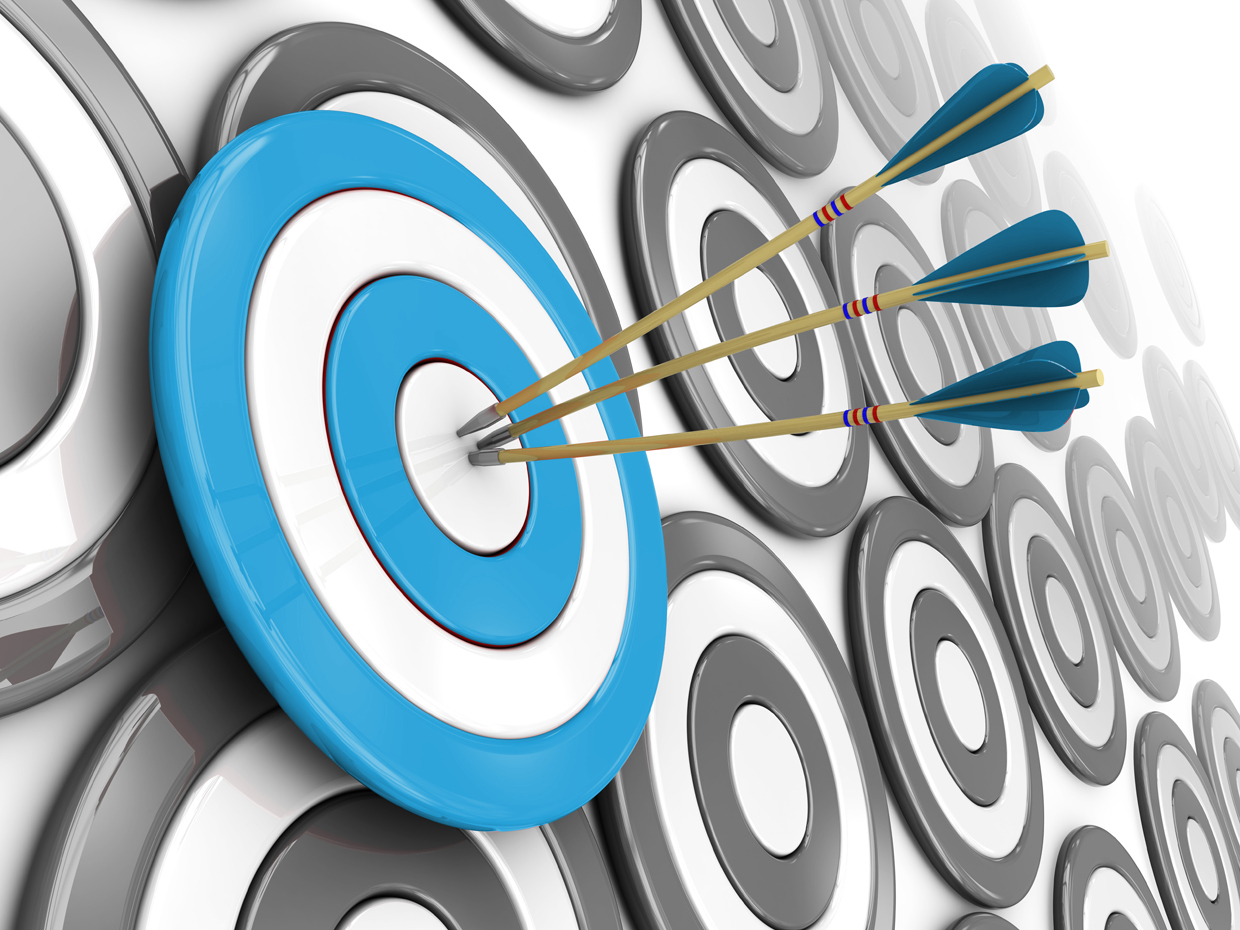 Students will be able to have a basic understanding of the history behind El día de la Raza based on a reading and video in the target language.
Empareja el vocabulario
parade
la raza
el desafile
expanding
to unite
pisar
to find
unir
to step
encontrar
race
ensanchando
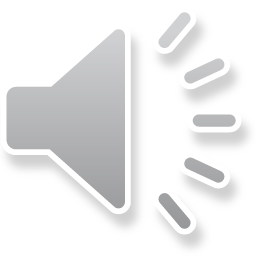 El día de la raza
El doce de octubre se celebra el famoso Día de la Hispanidad o Día de la Raza en España y América. Es un día que une a todos los pueblos de habla hispana y sus culturas con grandes desfiles, bailes, comidas, etc. En muchos de estos países es una fiesta nacional.  El doce de octubre de 1492 es el día en el que Cristóbal Colón pisó el nuevo mundo y fue el momento del encuentro de los continentes europeo y americano, ensanchando el mundo conocido.
¿EL día celebra qué?
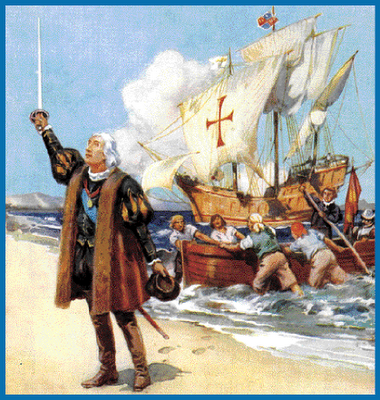 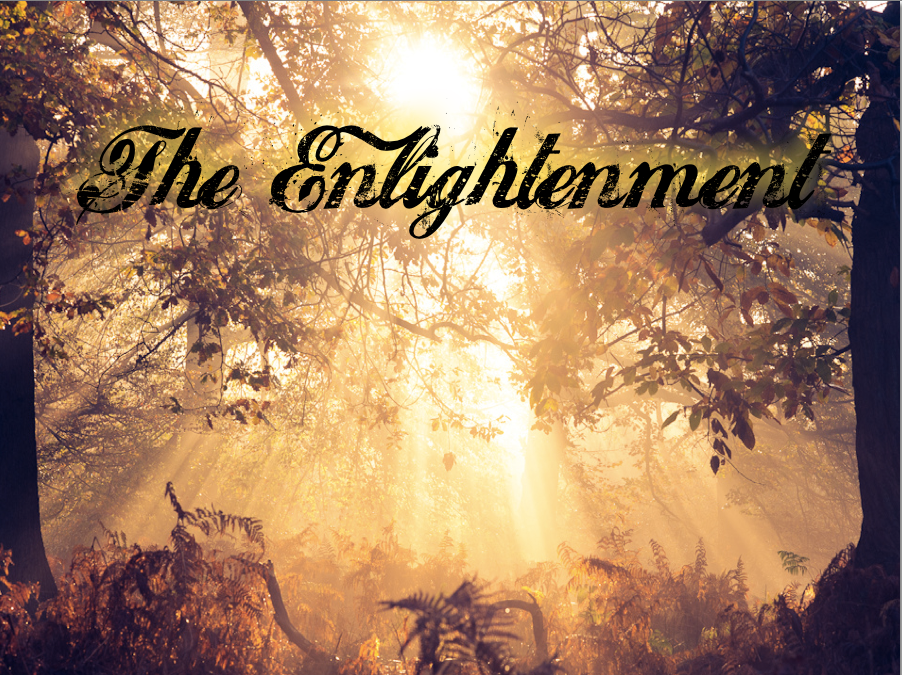 El descubrimiento
La ilustración
Back to the 
reading
¿el día de la raza celebra los logrados de quién?
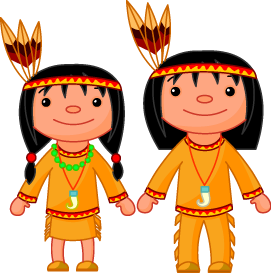 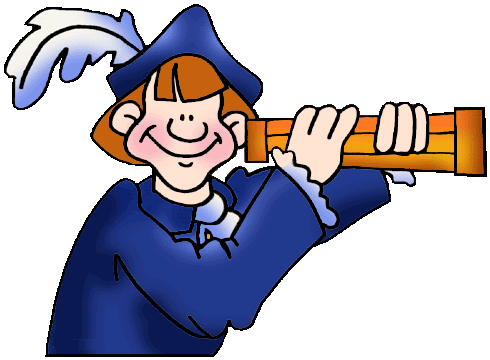 Cristóbal colon.
Las indígenas.
Back to the reading
¿Cual es la fecha del día de la raza?
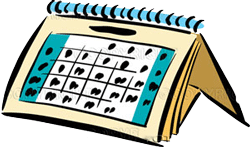 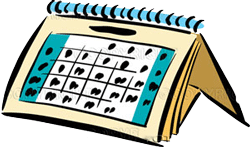 El doce de octubre.
El quince de septiembre.
Back to the reading
¿Cómo se celebra el día?
desafiles
fiestas
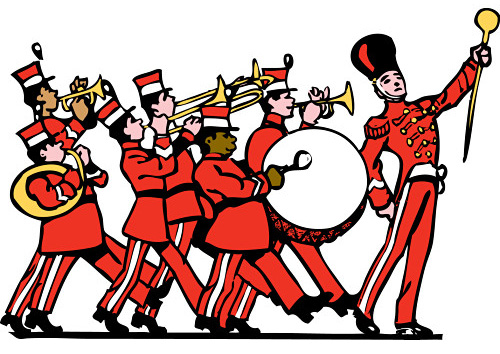 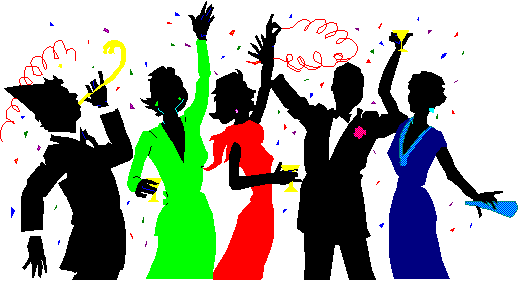 Back to the reading
Learn Spanish Holidays- Día de la Hispanidad
Mira el video
¿Quién celebra el día?
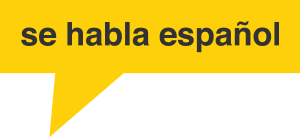 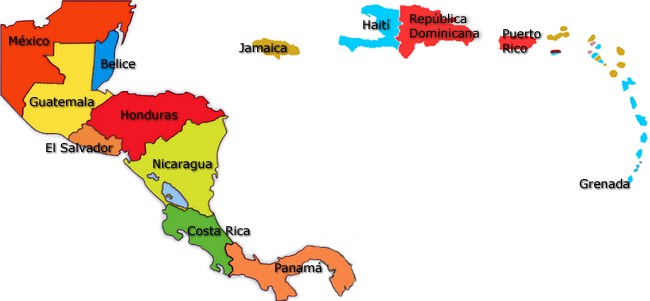 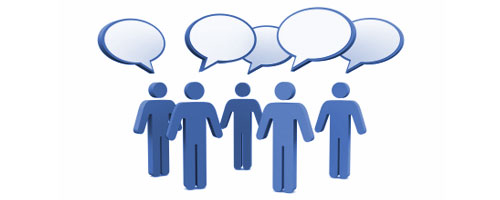 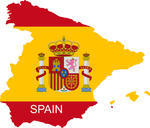 Todos los hispanohablantes
España y Centroamérica
¿Este día festivo es el mismo día de Qué?
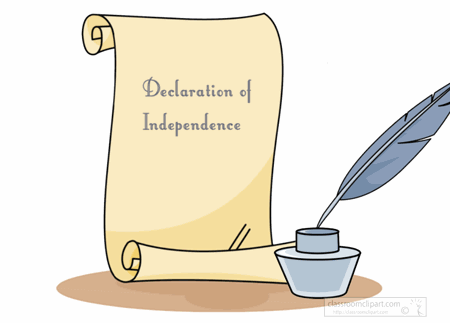 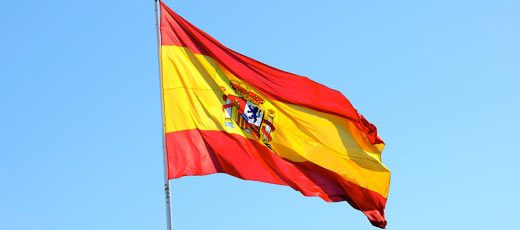 El día de independencia (las colonias en Centroamérica y Sudamérica)
El día nacional de España
¿Qué hacen los museos en este día?
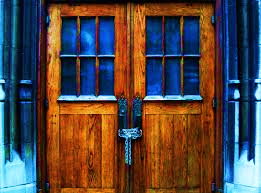 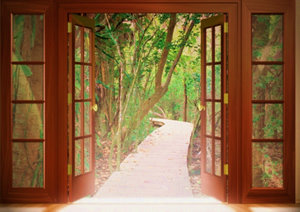 abren las puertas al publico
cierran para festejar el día
¿En 2002, EL presidente venezolano cambió el nombre del día festivo a qué?
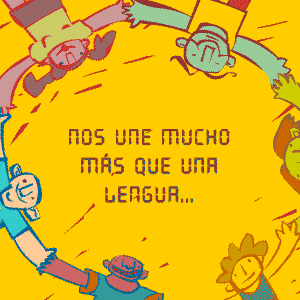 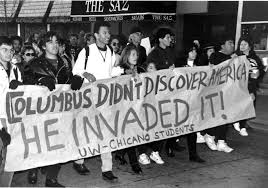 Día de hispanidad
Día de la resistencia indígena
References
*Slide 5 Reading= Don Quijote 25: LINK

*Video= Youtube: LINK

*Images taken from google images
¡Tierra!
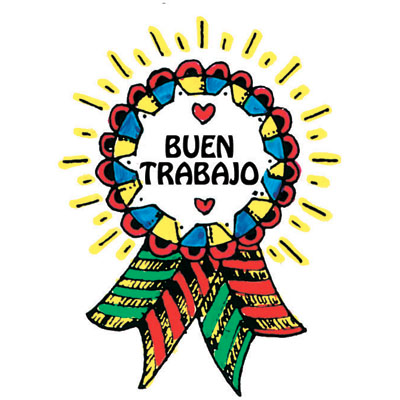 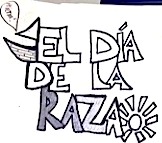 ¡Excelente!
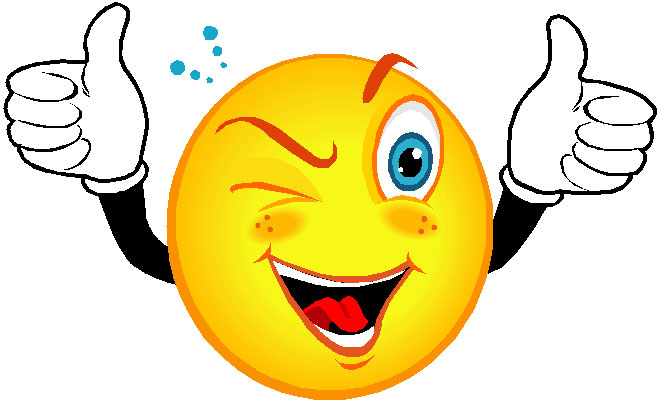 ¡Inténtalo de nuevo!
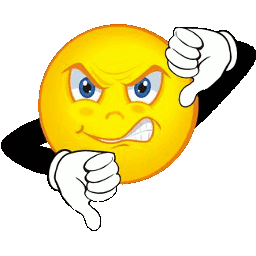